7月１０日のPOM－０２のデータ
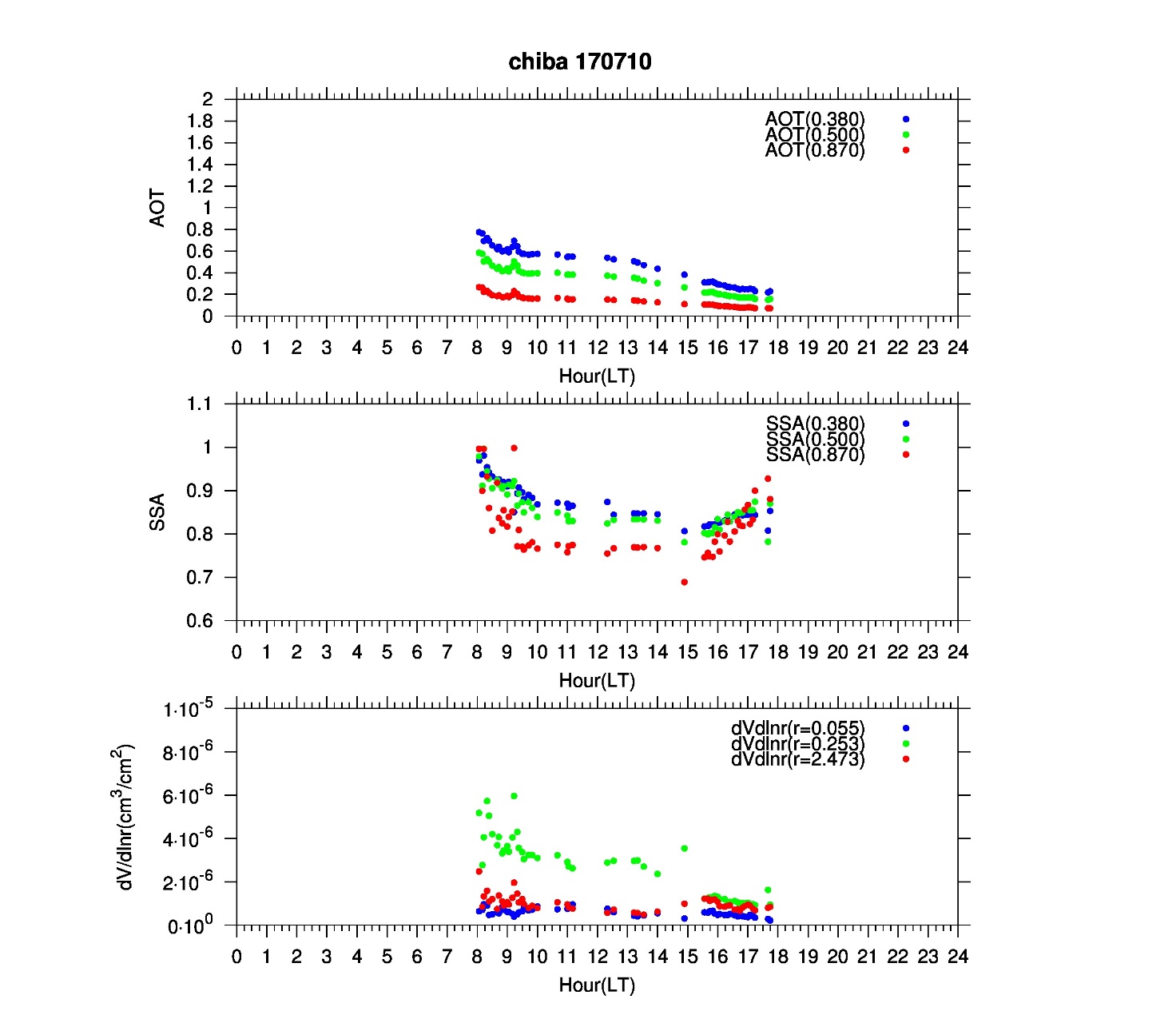